News in XACML 3.0 and application to the cloud
Erik Rissanen, Axiomatics
erik@axiomatics.com
News in XACML 3.0
Administrative delegation
Obligation/advice expressions
New multiple decision schemes
More functions and algorithms
XPath improvements
Performance improvements
Updated and new profiles
Minor fixes (will not go into details today)
Administrative delegation
Allows to define policies about who can write policies about what
”Alice may issue a policy but only about resources in department X”
Runtime validation -> very context aware and fine grained capabilities
Good for federation/cloud type of scenarios
Think ”Federation of authorization management”
Advice
Almost like an obligation, but the PEP may safely ignore it
Common use case is to explain why something was denied
<Result Decision=”Deny”>
	<Advice AdviceId=”missing-patient-consent”>
Advice and obligation expressions
The contents of advice and obligations can be dynamic in XACML 3.0
Example (shorthand XML):
<ObligationExpression ObligationId=”send-email-about-access”>
<AttributeAssignmentExpression AttributeId=”recipient”>
<AttributeDesignator AttributeId=”resource-owner”/>
Will send a notification to owner of the particular resource which is being accessed
Multiple decision schemes
Added <MultiRequests>
A list of decision requests by reference to <Attributes> elements
Removed Scope = ”EntireHierarchy”
3.0 now has an improved consolidated combined decision scheme
New XPath based scheme
More functions and algorithms
New string functions
New combining algorithms
Replace permit-overrides and deny-overrides
Had issues with treatment of Indeterminate
Permit-unless-deny and deny-unless-permit
Other functions have been generalized
XPath improvements
New XPath datatype
XACML 2.0 uses plain strings, which has issues since there is no namespace prefix resolving context
Attribute selector now has an offset
Used in the new, improved XPath based multiple decisions scheme
Performance improvements
Change matching priority in <Target>
Normal case is faster, and also logically more sound
Separate Xpath based functionality and <AttributeDesignator>
No need to maintain XML representation of request attributes
Also do not need to reconstruct XML for individual requests in multiple decision processing
Improved multiple decision schemes
<MultiRequests> allows more fine grained selection of different combinations of multiple requests
Updated SAML profile
Can pass policies together with the request
Can pass attributes about delegates with the request
Export and IP control profiles
Profiles for XACML implementation of
Export control regulations
Intellectual property controls
XACML and the cloud
XACML is ”cloud ready”, and solves significant problems in the cloud
Delegation scheme supports distributed/decentralized administration of cloud deployments
XACML architecture supports externalization of Authorization
XACML power makes it easy to implement cloud use cases
XACML has global namespaces, avoiding conflicts
Private enterprise cloud use case
A large enterprise with a central IT department provides applications to production departments as a private cloud
Challenges
The enterprise is subject to strict regulations and audits
Central IT does not understand the regulations or how the departments are run
Departments want full control over the policies on their resources
Solution: XACML 3.0
Administrative delegation
Allows production department to define their own policy without any restriction on the form of the policy
But also allows central IT to restrict administrative rights to apply only to a subset of the resources which is owned by the production department
(Or any other type of restriction needed)
Private cloud example
Central IT:
Provides applications
Department A:
Performs a business function
1. Central IT delegates rights to administrate applications provided to Production Department A. The rights are restricted to only the applications and resources provided to this particular department.
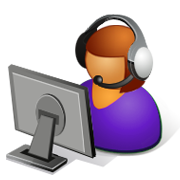 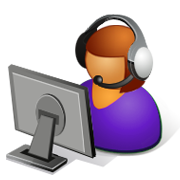 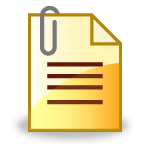 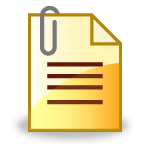 2. Department A can administer access  for their staff on its own by providing XACML policies and attributes
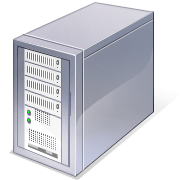 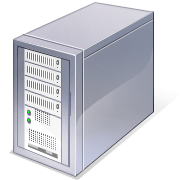 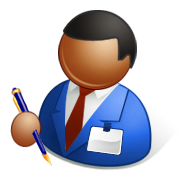 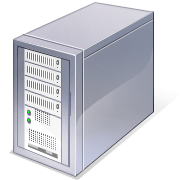 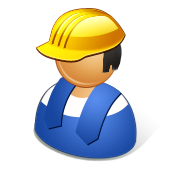 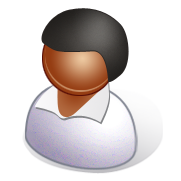 3. Staff from Department A make use of the application
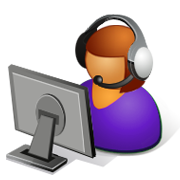 4. Auditors can validate compliance